TÍTULO DE LA INVESTIGACIÓN TÍTULO DE LA INVESTIGACIÓN
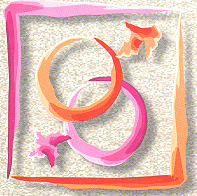 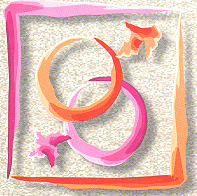 Nombres de los investigadores y filiación. Correo electrónico del investigador principal
INTRODUCCIÓN
RESULTADOS
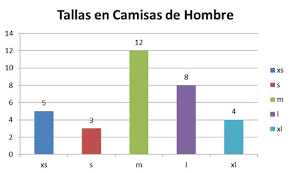 Explicación 1..
OBJETIVOS
Determinar…
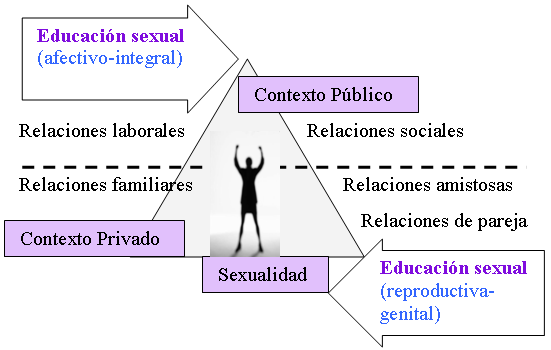 Explicación 2..’
METODOLOGÍA
El tipo de investigación y enfoque de análisis…
El método…
Población y muestra…
CONCLUSIONES  
(Y RECOMENDACIONES  si hay)
…
FUENTES CONSULTADAS
Rivas Lara, G…..
Rivas Lara, G….. 
Rivas Lara, G…..